ВАЖЛИВО!
НАРАТИВНІ СТРАТЕГІЇ АВНТЮРНО-ФАНТАСТИЧНОГО ТА ДЕТЕКТИВНОГО ДИСКУРСІВ
 Викладач: доктор філологічних наук, доцент, професор кафедри  Ніколова Олександра Олександрівна
Кафедра: німецької філології , перекладу та світової літератури, ІІ корпус, ауд. 307
Телефон: (061) 289-12-71
Інші засоби зв’язку: Moodle (форум курсу, приватні повідомлення); anikolova@ukr.net
МЕТА КУРСУ
Курс має на меті формування загальної компетентності в галузі провідних «механізмів» створення найбільш поширених форм масової культури: знайомить із «таємницями» пригодницького, фантастичного та детективного дискурсів, які забезпечують їхню популярність серед широкого загалу (в планах діахронії та синхронії), з відповідним проблемним полем та дослідницьким апаратом, а також - закладає теоретичний ґрунт для успішної інтерпретації даних феноменів, сприяє формуванню вмінь та навичок застосування знань на практиці. Курс спрямований також на підвищення рівня фонових знань, розвиток необхідних системно-аналітичного та креативного мислення, вміння працювати у команді, виконуючи колективні проєкт, створення навичок компаративного аналізу.
 
ОЧІКУВАНІ РЕЗУЛЬТАТИ НАВЧАННЯ
У разі успішного завершення курсу студент зможе:
орієнтуватися в галузі наративних стратегій провідних форм масової культури (знати головні «секрети» їхнього створення та популярності);
застосовувати отримані теоретичні знання, вміння компаративного аналізу, розуміння процесів трансформації культурних продуктів, навички системно-аналітичного та креативного мислення в ході виконання різноманітних завдань, пов’язаних із професійною діяльністю; 
здійснювати фаховий аналіз культурних продуктів (фільмів, книг тощо) авантюрно-фантастичного та детективного дискурсів;
створювати та презентувати колективні проєкти,працювати у команді.
Завдання
Контрольні заходи
Письмова контрольна робота (аудиторно) або тестування (дистанційно) в залежності від форми навчання – двічі на семестр (max 5 балів). Контрольна робота/тестування  спрямовані на перевірку знань, отриманих на лекціях.
Підсумкові контрольні заходи:
Письмова відповідь на екзамені (аудиторно) або тестування (дистанційно) в залежності від форми навчання (max 20 балів). Перелік питань див. на сторінці курсу у Moodle
Індивідуальне дослідницьке завдання (max 20 балів).  
Підготовка колективного проекту: потребує об’єднання в групи для створення спільної презентації, яка у схематичному вигляді представляє результати аналізу будь-якого культурного продукту авантюрного, фантастичного або детективного дискурсів
Відвідування занять. Регуляція пропусків.
Відвідування усіх занять є обов’язковим. Відпрацювання занять, пропущених з поважної причини, здійснюється на консультаціях (усна співбесіда за питаннями, визначеними планом заняття / виконання письмових завдань – диктанту, практичного завдання, тестування) / через дистанційне виконання завдань, виданих викладачем та пов’язаних із темою пропущеного заняття, впродовж двох тижнів після пропуску. «Накопичення» відпрацювань неприпустиме! За умови систематичних пропусків може бути застосована процедура повторного вивчення дисципліни (див. посилання на Положення у додатку до силабусу).
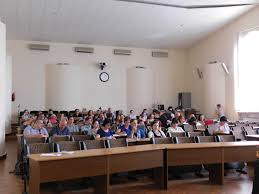 Політика академічної доброчесності
АКАДЕМІЧНА ДОБРОЧЕСНІСТЬ. Студенти і викладачі Запорізького національного університету несуть персональну відповідальність за дотримання принципів академічної доброчесності, затверджених Кодексом академічної доброчесності ЗНУ.
Усі письмові роботи, що виконуються слухачами під час проходження курсу, перевіряються на наявність плагіату. Запорізьким національним університетом укладено Договір про співпрацю з компанією «Антиплагіат». Документ передбачає вільний доступ до сервісу Unicheck (https://unicheck.com/).
Для перевірки матеріалів на плагіат може бути використане також програмне забезпечення або онлайн-сервіси, доступ до яких надає бібліотека Запорізького національного університету.
Відповідно до чинних правових норм, плагіатом вважатиметься: копіювання чужої наукової роботи чи декількох робіт та оприлюднення результату під своїм іменем; створення суміші власного та запозиченого тексту без належного цитування джерел; рерайт (перефразування чужої праці без згадування оригінального автора). Будь-яка ідея, думка чи речення, ілюстрація чи фото, яке ви запозичуєте, має супроводжуватися посиланням на першоджерело. 
Роботи, у яких виявлено ознаки плагіату, до розгляду не приймаються і відхиляються без права перескладання. Якщо ви не впевнені, чи підпадають зроблені вами запозичення під визначення плагіату, будь ласка, проконсультуйтеся з викладачем.
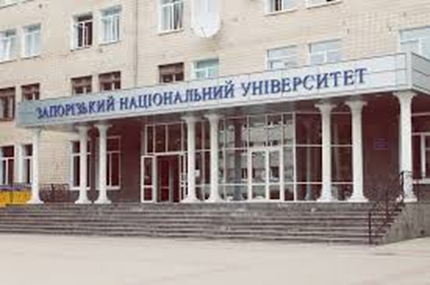 Базовою платформою для комунікації викладача зі студентами є Moodle. 
Важливі повідомлення загального характеру – зокрема, оголошення про терміни подання контрольних робіт, коди доступу до сесій та ін. – регулярно розміщуються викладачем на форумі курсу. Будь ласка, перевіряйте повідомлення вчасно. Для персональних запитів використовується сервіс приватних повідомлень. Відповіді на запити студентів подаються викладачем впродовж трьох робочих днів. Для оперативного отримання повідомлень про оцінки та нову інформацію, розміщену на сторінці курсу у Moodle, будь ласка, переконайтеся, що адреса електронної пошти, зазначена у вашому профайлі на Moodle, є актуальною, та регулярно перевіряйте папку «Спам».  
Якщо за технічних причин доступ до Moodle є неможливим, або ваше питання потребує термінового розгляду, направте електронного листа з позначкою «Важливо» на адресу anikolova@ukr.net. У листі обов’язково вкажіть ваше прізвище та ім’я, курс та шифр академічної групи. Ел. пошта має бути підписана справжнім ім’ям і прізвищем! Адреси типу user123@gmail.com не приймаються!
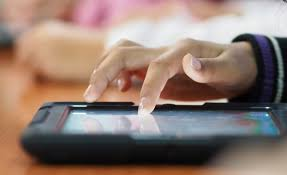